Pasar a la siguiente diapositiva
SEMANA  IGNACIANA
Pasar a la siguiente diapositiva
PEDRO ARRUPE
Nació en Bilbao el 14 de noviembre de 1907 y falleció el 5 de febrero de 1991.
Pasar a la siguiente diapositiva
BILBAO
¿Sabrías indicarme dónde está Bilbao?
Pasar a la siguiente diapositiva
En 1923 comienza el primer curso de Medicina en la Facultad de San Carlos de Madrid.
Ayuda a Pedro Arrupe a llegar a la facultad
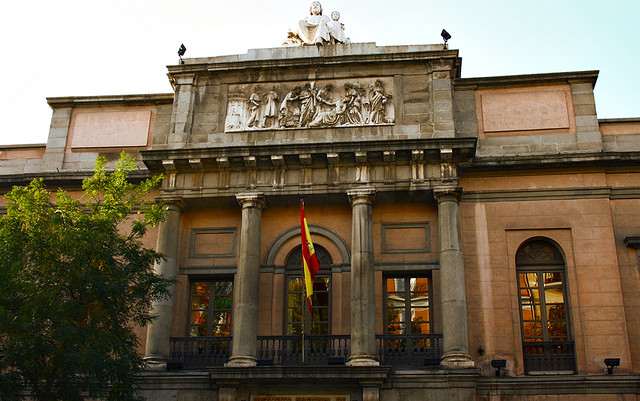 Empezar
Pasar a la siguiente diapositiva
Pasar a la siguiente diapositiva
En 1927 entró en la Compañía de Jesús, en el seminario de Loyola (Bilbao).
Pasar a la siguiente diapositiva
Iniciar juego
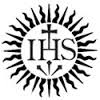 ¿Te acuerdas de dónde nació Pedro Arrupe?
MADRID
BILBAO
BADAJOZ
SEVILLA
Pasar a la siguiente diapositiva
Sobresale por sus notas extraordinarias: en casi todas las asignaturas, sobresaliente y matrícula de honor.Destacó en medicina.
Pasar a la siguiente diapositiva
Iniciar juego
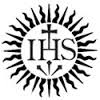 ¿En qué destacó Pedro Arrupe?
FÚTBOL
AGRICULTURA
MEDICINA
CARPINTERO
Pasar a la siguiente diapositiva
De 1933 a 1936 Pedro Arrupe estudió Teología en Holanda.
En 1932 se fue de España a Bélgica para continuar sus estudios de filosofía.
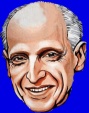 Pasar a la siguiente diapositiva
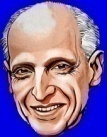 En 1936, inesperadamente, su provincial le envió a Estados Unidos a especializarse en ética de la medicina.
De 1937 a 1938 hizo en Cleveland su tercera probación, y, por fin, el 7 de junio de 1938 recibió la tan deseada carta del General que le destinaba a Japón.
Pasar a la siguiente diapositiva
Iniciar juego
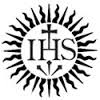 ¿Cuál de estos países es uno de los que visitó Pedro Arrupe?
PORTUGAL
HOLANDA
SUIZA
NICARAGUA
Pasar a la siguiente diapositiva
El padre Arrupe fue elegido jefe  General de la compañía de Jesús el 22 de mayo de 1965. Con él se inclina la Compañía hacia corrientes modernistas. Fue el creador, en 1980, del Servicio Jesuita a Refugiados, organización de la Compañía de Jesús para la ayuda de los refugiados.
Pasar a la siguiente diapositiva
El Servicio Jesuita a Refugiados (JRS) es una organización internacional católica que ayuda a refugiados y personas que han sido desplazadas de manera forzosa. En la actualidad, se está produciendo una gran crisis migratoria producida por una guerra en Siria. Todos estos refugiados están huyendo hacia Europa en busca de asilo y de unas mejores condiciones de vida.
Pasar a la siguiente diapositiva
Iniciar juego
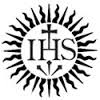 ¿Qué organización fundó Pedro Arrupe en 1980?
Servicio Jesuita a refugiados
UEFA
Aprosuba
Cruz Roja
Pasar a la siguiente diapositiva
En 1983, el padre Arrupe presentó su renuncia al cargo ante todos los padres congregados. El padre Peter-Hans Kolvenbach fue elegido General de la Compañía. Su primer gesto fue abrazar al padre Arrupe mientras le decía: "Ya no le llamaré a usted Padre General, pero le seguiré llamando padre".
Pasar a la siguiente diapositiva
Iniciar juego
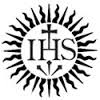 ¿Qué le decía el padre Peter-Hans Kolvenbach a Pedro Arrupe cuando este renunció?
“Gracias por todo, Pedro”.
“Yo soy tu padre”.
"Ya no le llamaré a usted Padre General, pero le seguiré llamando padre".
“Houston, tenemos un problema”.
Ayuda a Pedro Arrupe a llegar a la facultad. Ahora tienes más dificultad…
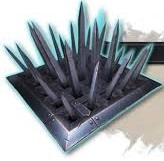 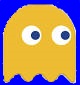 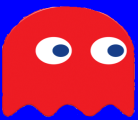 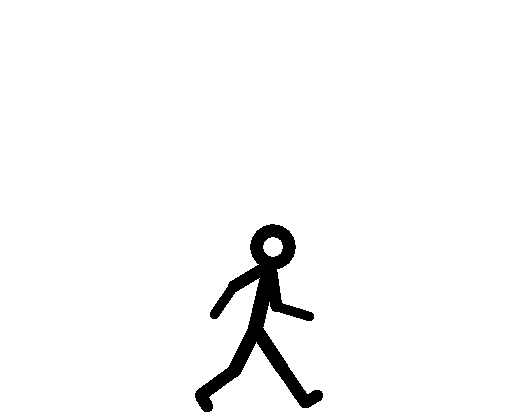 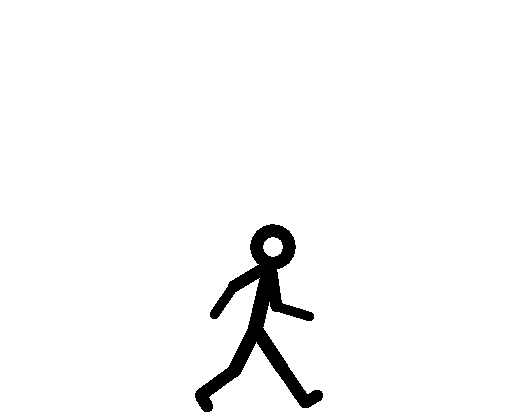 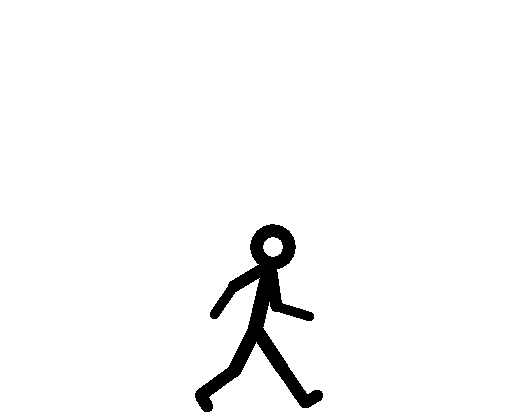 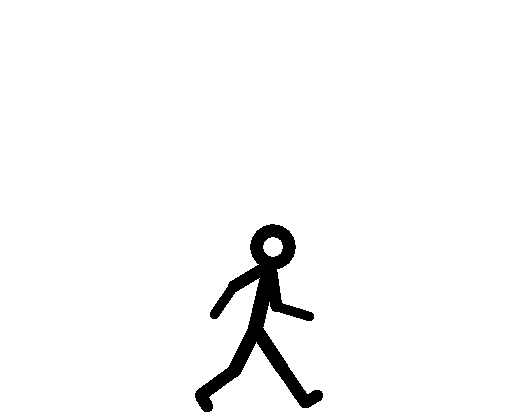 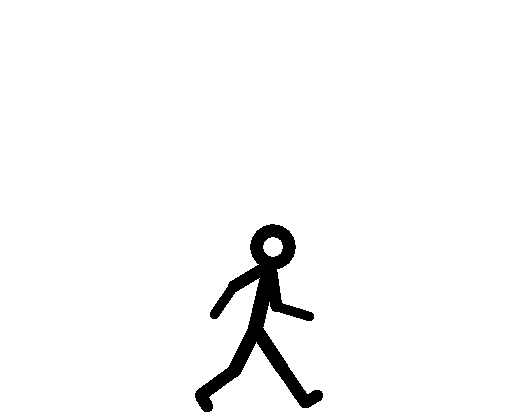 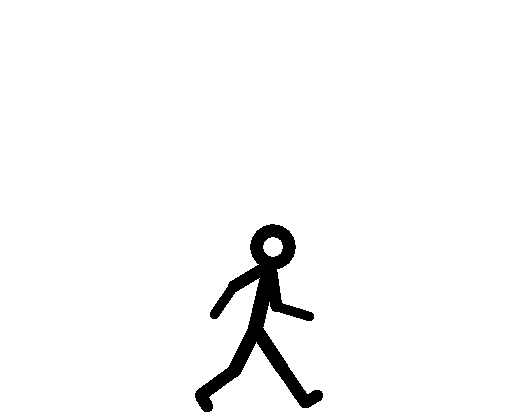 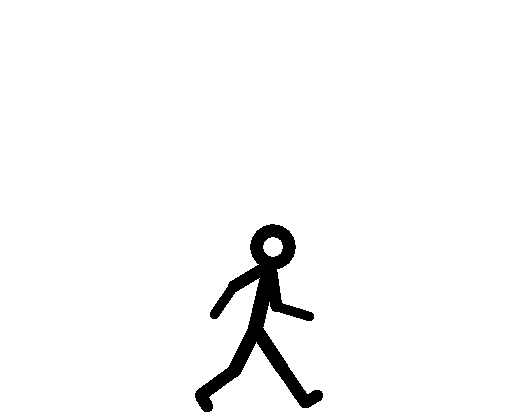 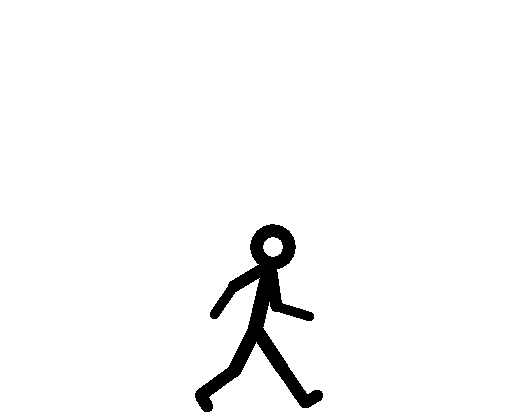 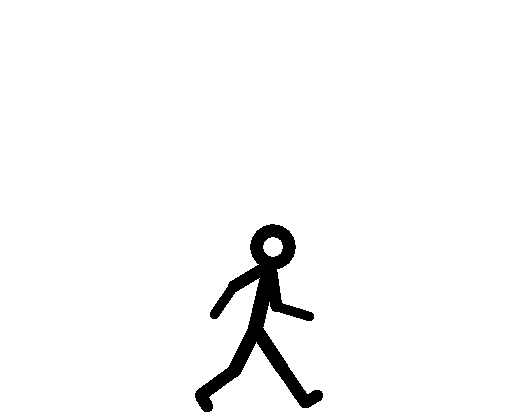 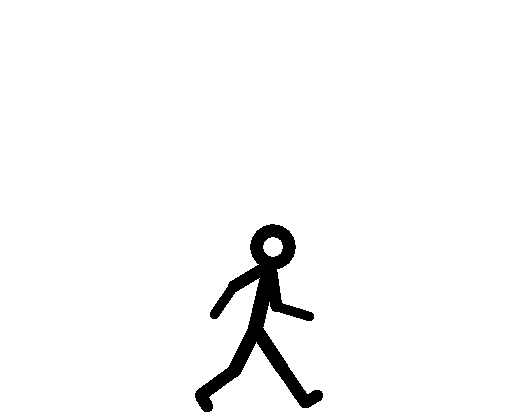 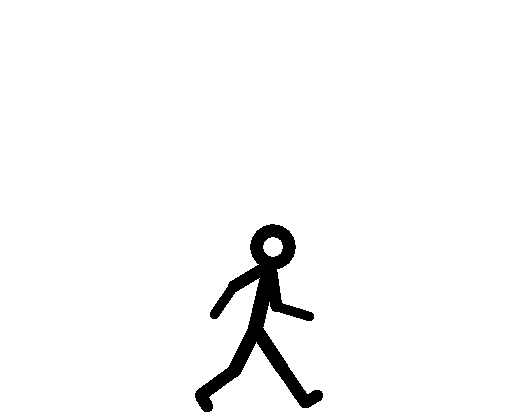 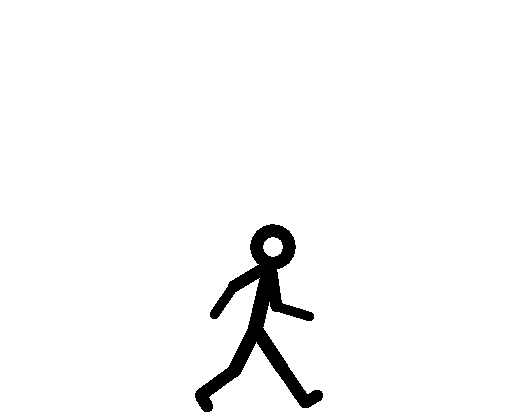 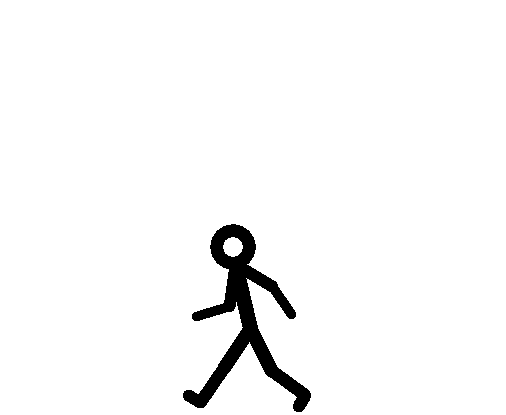 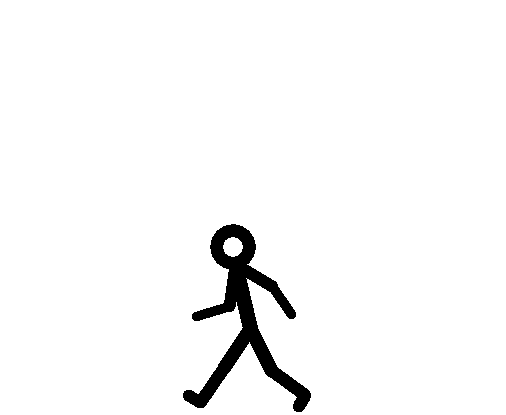 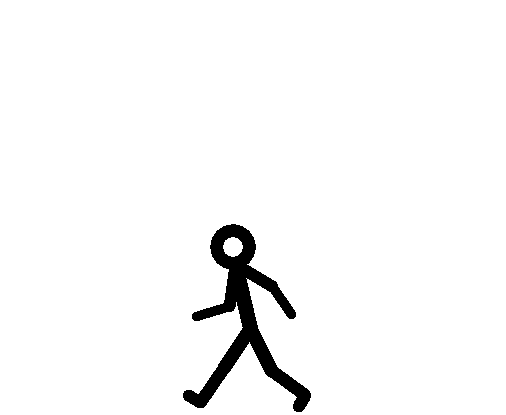 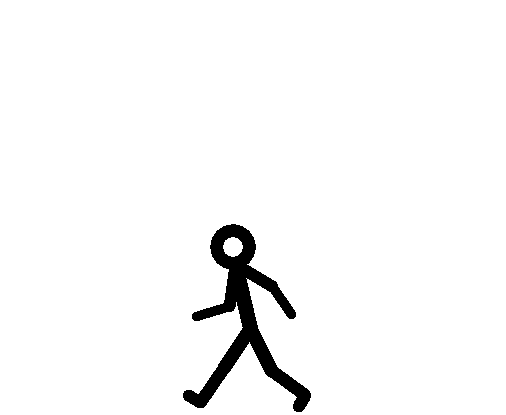 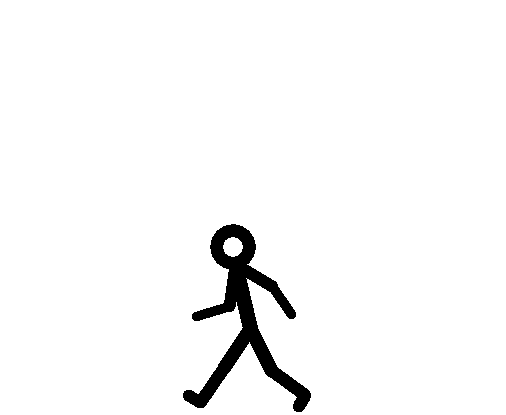 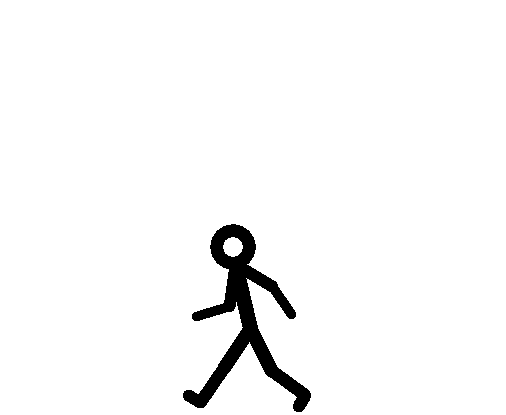 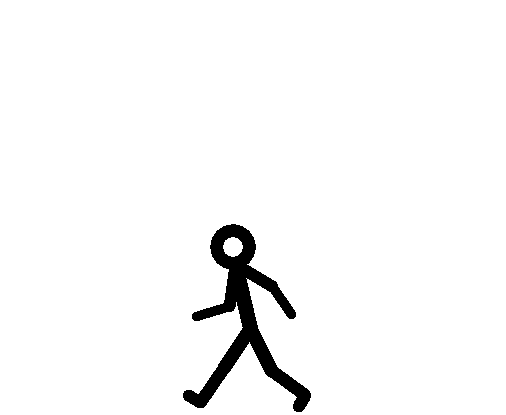 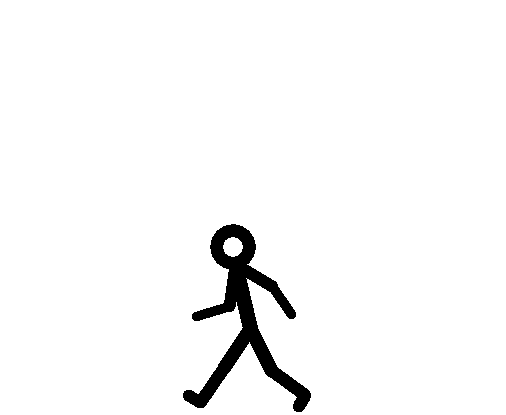 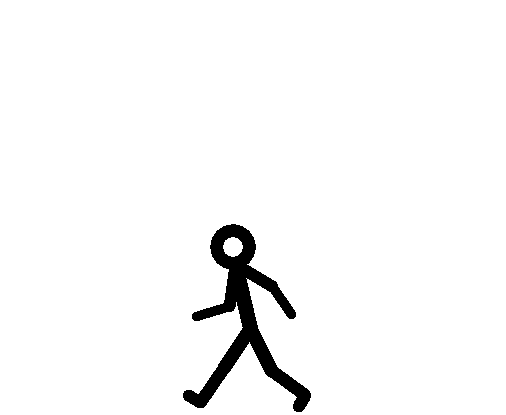 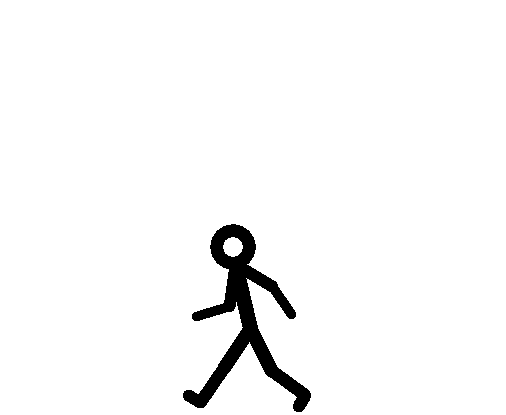 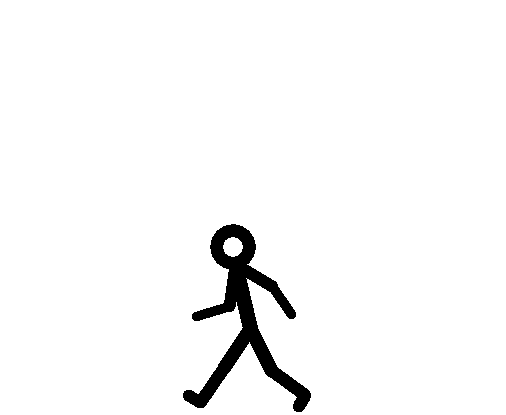 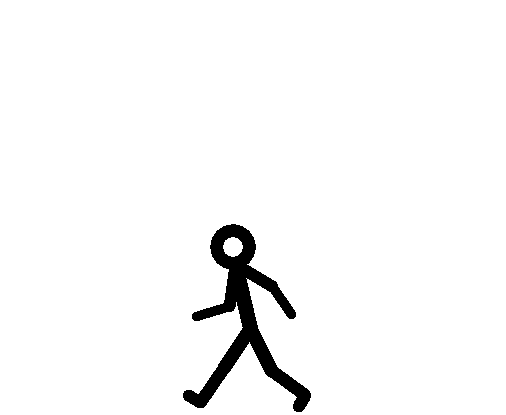 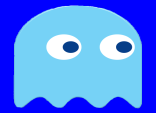 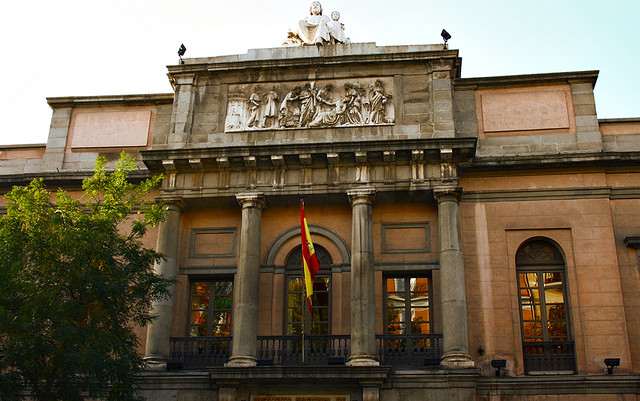 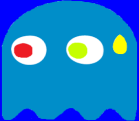 Empezar
Pasar a la siguiente diapositiva
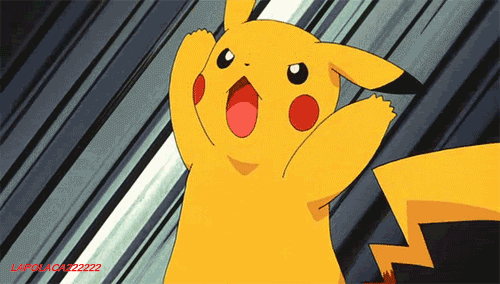 Fin de presentación
GAME OVER
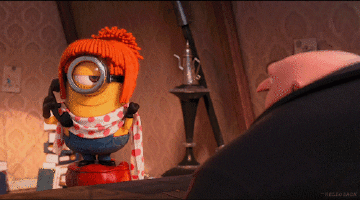 Has fallado
OTRA OPORTUNIDAD
Haz click para volver
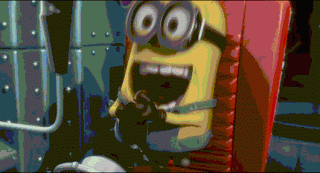 ¡¡¡Has acertado!!!
Volver a la diapositiva anterior
FIN DE EXPOSICIÓN
Trabajo realizado por :
Pablo Trigo de la Piedad  
José Antonio González Benavides

Escuela Virgen de Guadalupe
Curso: 1º SMR de Grado Medio 
2015/2016